Open Professional Collaboration 
for Innovation
Bewusstseinsübung
Auxilium pro Regionibus Europae in Rebus Culturalibus
(Auxilium)
Warum ein Diversity Training absolvieren?Eine Bewusstseinsübung
Die Durchführung der folgenden Übung nimmt in etwa 5-7 Minuten in Anspruch.

Diese Übung kann alleine oder in der Gruppe durchgeführt werden.

Die Folgenden Folien leiten durch die Übung – dazu benötigen Sie lediglich
 a) Ihr Vorstellungsvermögen
 b) einen Stift und ein Papier um Gedanken zu notieren.
Bitte stellen Sie sicher, dass Sie für die kommenden 5-7 Minuten eine ruhige Umgebung haben


Gehen Sie mit Freude in die Übung und lassen Sie sich von der animierten Präsentationen durch die nächste Schritte leiten.
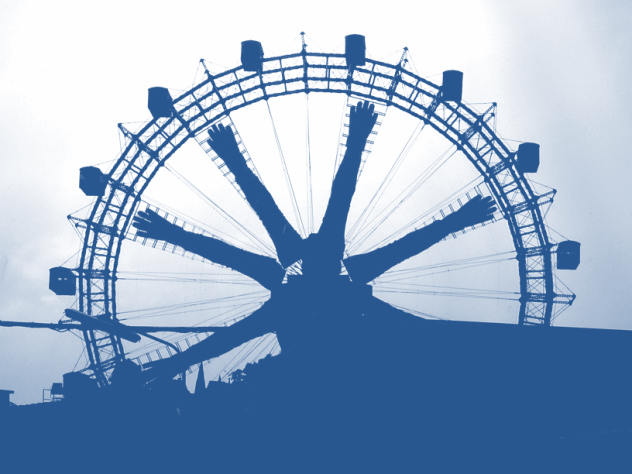 Der Vergnügungspark
Lassen Sie uns einen Spaziergang machen.
Einen Spaziergang durch den Vergnügungspark.


Waren Sie schon jemals in einem Vergnügungspark? All die Menschen? All die Geräusche? 
All die verführerischen Gerüche?
Es ist ein sonniger Tag und Sie beginnen durch einen solchen Vergnügungspark zu spazieren.
Sie sehen sich um und sind sich der Menschen bewusst, die Sie umgeben. 


Sie beginnen langsam durch den Vergnügungspark zu gehen.
Schauen Sie sich die Menschen während Ihres Spaziergangs genau an.
Sie sehen sich um und sind sich der Menschen, die Sie umgeben, bewusst.
Sie sehen Menschen, die sich für unterschiedliche Attraktionen anstellen.
Sie bemerken amüsierte und erschrockene Gesichter.
Sie stehen nun in der Mitte des Vergnügungsparks. Sie nehmen all die Menschen um Sie herum wahr. 


Nehmen Sie sich Zeit. Vielleicht schließen Sie für ein paar Sekunden Ihre Augen um sich die Szene vorzustellen.
Nun ist es an der Zeit in die Realität zurückzukehren. 



Wenn Sie bereit sind, wechseln Sie zur nächsten Folie.
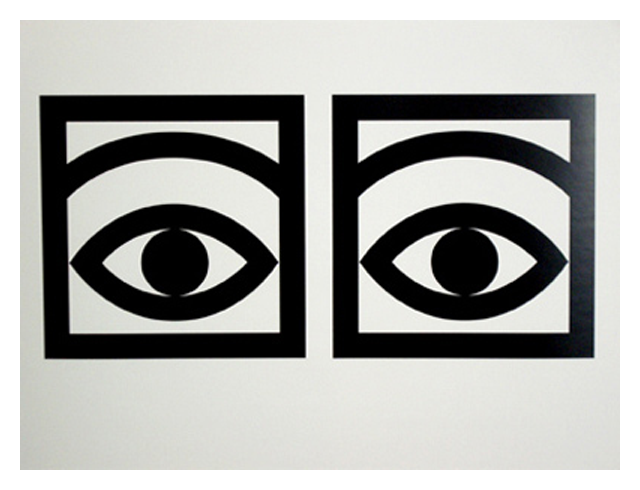 Bevor Sie zur nächsten Folie 
wechseln, schreiben Sie eine Liste: 
Welche Personen haben Sie gesehen?
Zum Beispiel: Haben Sie eine Frau gesehen?
	                  Haben Sie einen Mann gesehen?
	                  Haben Sie Kinder gesehen?
	                  Haben Sie ältere Menschen gesehen?
	                  Wen haben Sie sonst noch gesehen?
 

Notieren Sie Ihre Vorstellungen
Bewusstsein von Diversity
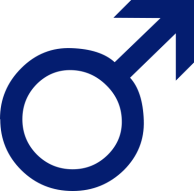 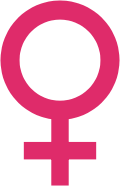 Sie haben wahrscheinlich folgende Menschen gesehen:
 Babys, Jugendliche, junge Erwachsene
 Frauen
 Männer
 ältere Menschen
…

 aber waren in Ihren Vorstellungen auch …
ABER waren in Ihren Vorstellungen auch...
Menschen aus anderen ethnischen Gruppen als Ihre eigene vertreten? 
Menschen mit Sehbeeinträchtigungen? 
Menschen mit Hörbeeinträchtigungen?
Menschen im Rollstuhl? 
...
Warum diese Übung?
Wir tendieren dazu Dinge zu sehen, die wir gewohnt sind zu sehen.

Wir tendieren dazu Aspekte, mit denen wir nicht vertraut sind, auszublenden. 

Dieses Diversity Training zielt darauf ab, Ihr Bewusstsein zu e r w e i t e r n, um das Bild Ihres ‘inneren Vergnügungsparks’ sogar noch bunter und – worum es nämlich geht – vielfältiger zu machen.
Entwickelt von Auxilium im Rahmen des Erasmus+ Projekts“Open Professional Collaboration for Innovation”
This project has been funded by Erasmus + programme of the European Union. This OER reflects the views only of the authors, and the Commission cannot be held responsible for any use which may be made of the information contained therein.